INTRODUCTIONLA PERIODISATION EN HISTOIRE
INTRODUCTIONLA PERIODISATION EN HISTOIRE
1) Quelle invention marque le début de l’Histoire ?
INTRODUCTIONLA PERIODISATION EN HISTOIRE
1) Quelle invention marque le début de l’Histoire ?
2) Quelles sont les grandes périodes historiques et leurs bornes chronologiques ?
INTRODUCTIONLA PERIODISATION EN HISTOIRE
INTRODUCTIONLA PERIODISATION EN HISTOIRE
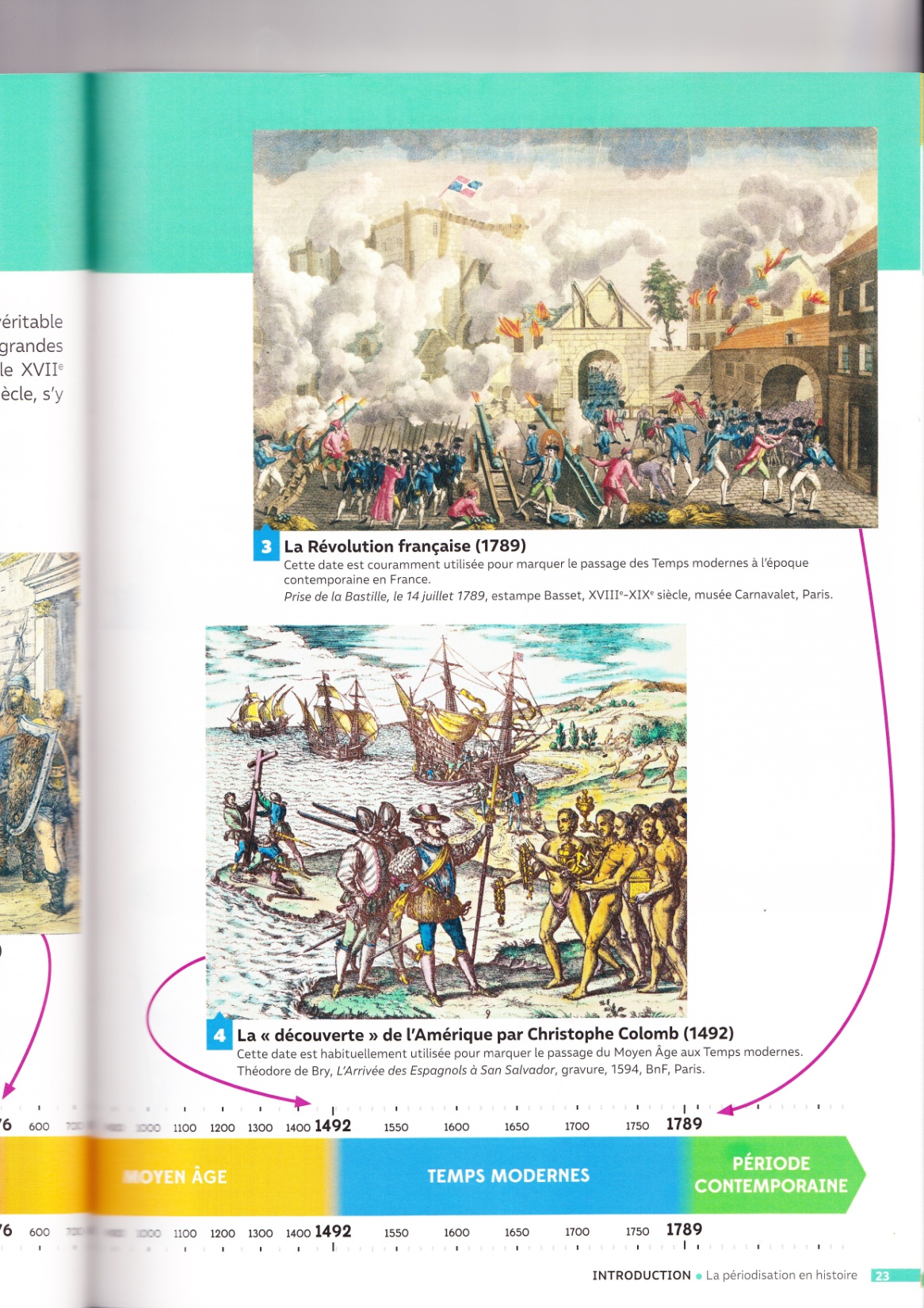 L’ANTIQUITE
LE MOYEN-AGE
L’EPOQUE MODERNE
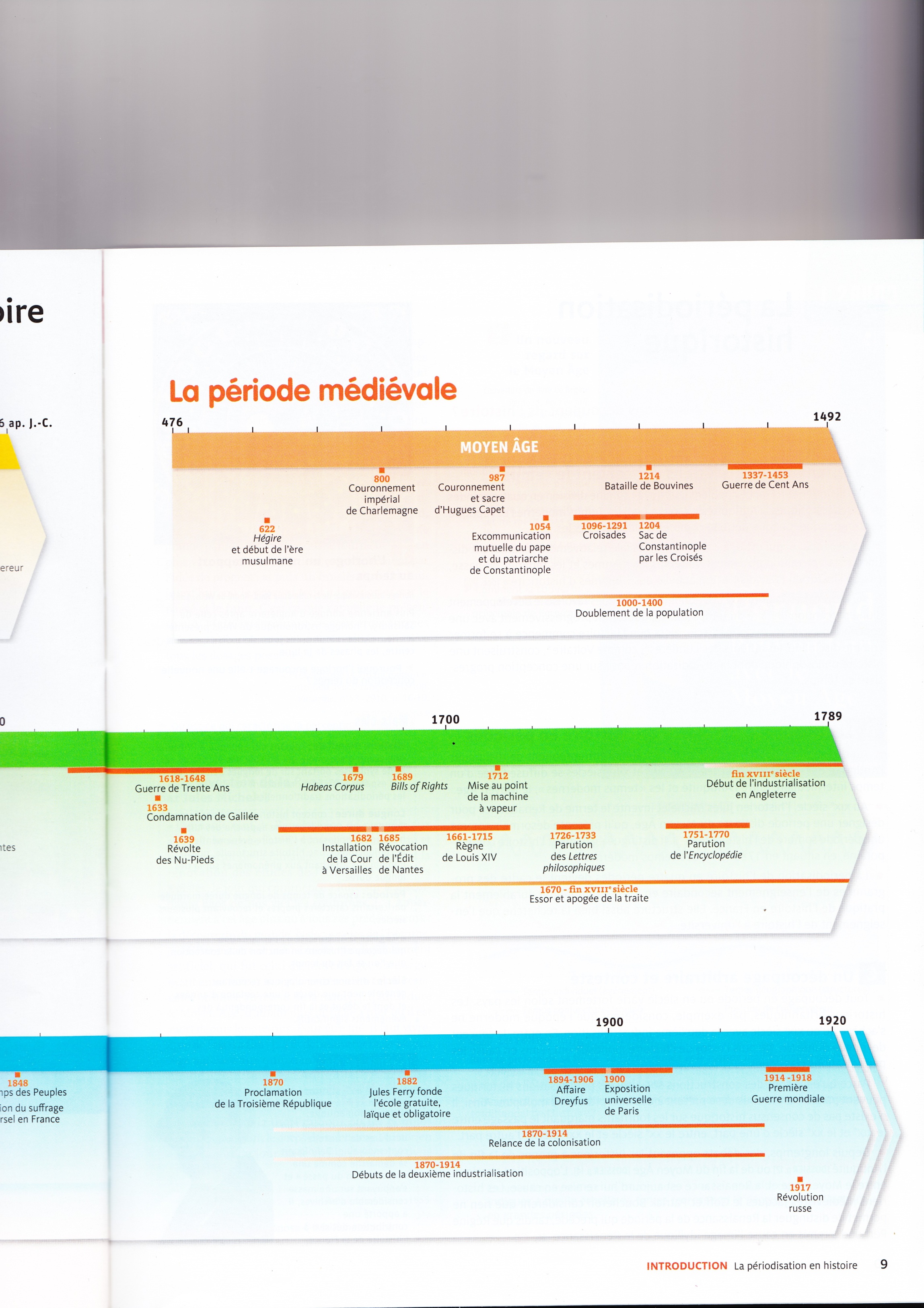 L’EPOQUE CONTEMPORAINE
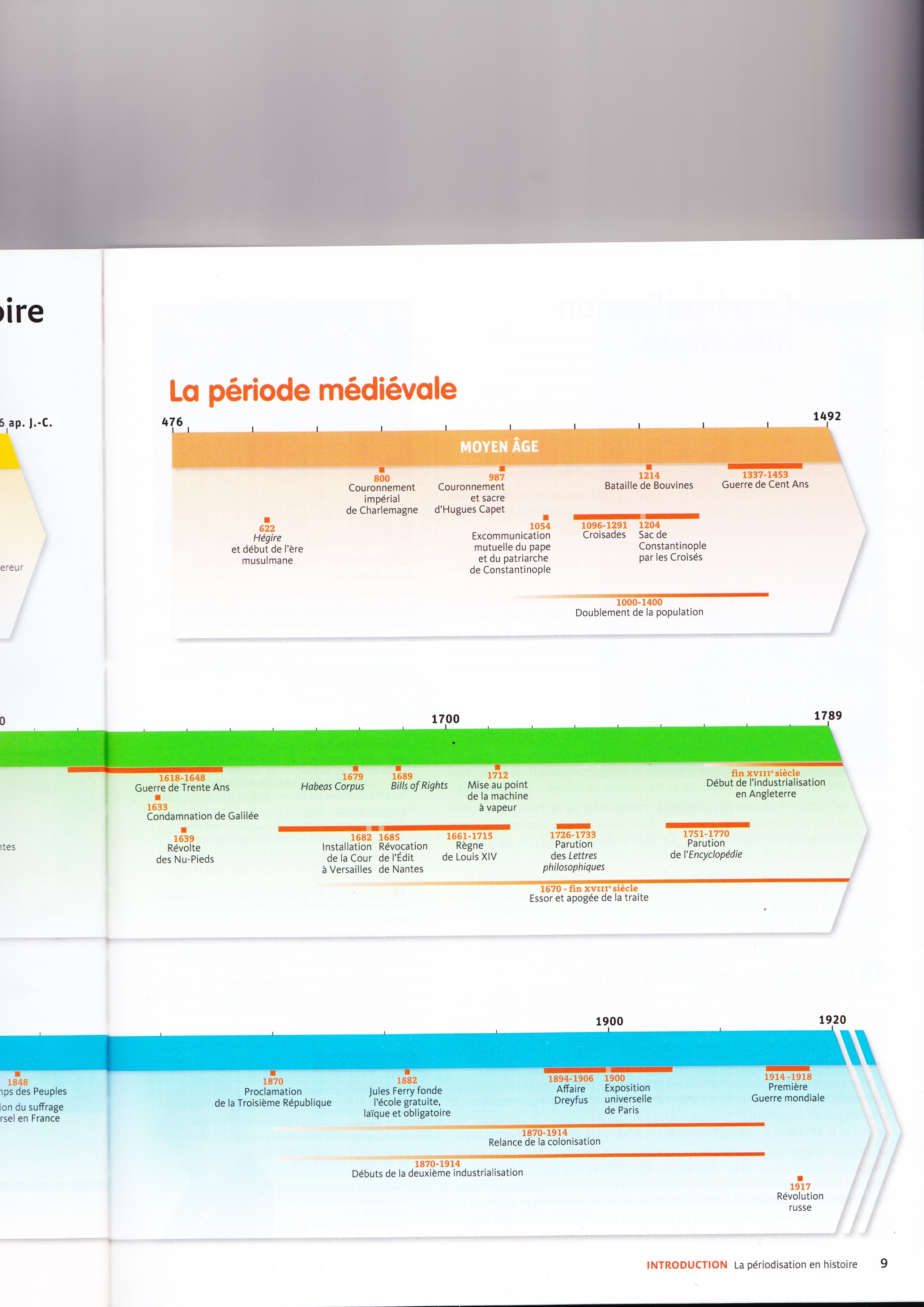 UNE PERIODISATION A NUANCER
UNE PERIODISATION A NUANCER
UNE PERIODISATION A NUANCER
UNE PERIODISATION A NUANCER
UNE PERIODISATION A NUANCER
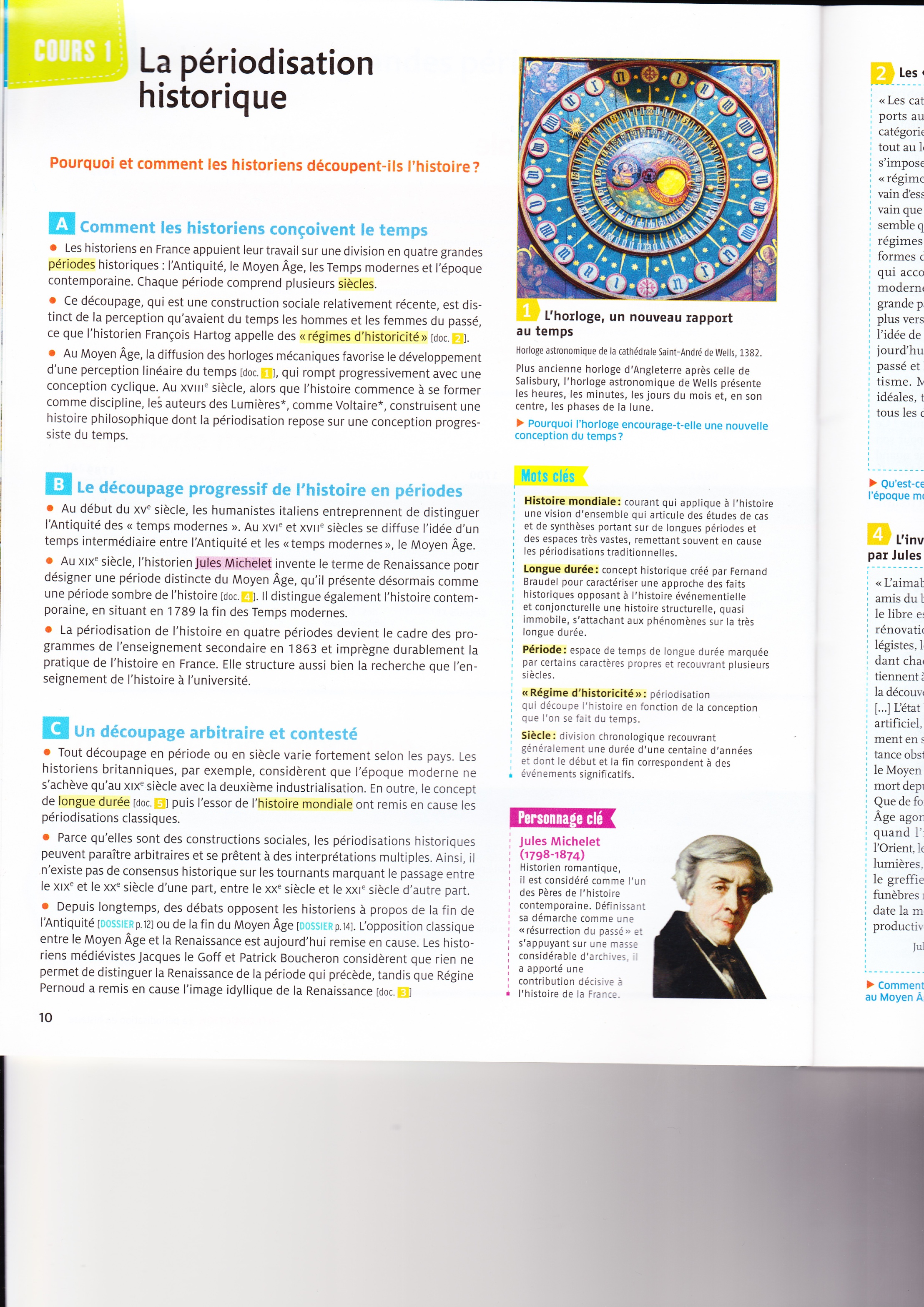 UNE PERIODISATION A NUANCER
D’AUTRES PERIODISATIONS
D’AUTRES PERIODISATIONS
D’AUTRES PERIODISATIONS
D’AUTRES PERIODISATIONS